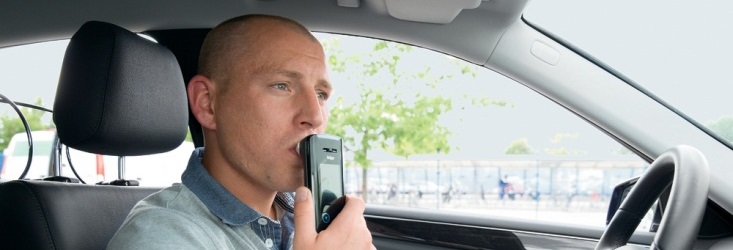 Dräger Interlock® 7000
BUS COMPANY
Dräger Interlock® 7000Why Dräger?
For more than 60 years, Dräger has been a world market leader in breath alcohol measurement
Our alcohol ignition interlock devices have been successfully established for morethan two decades
01
World market leader in breath alcohol technology
02
Precise 
and reliable measurement
The Interlock devices use our proven Dräger Alcotest® sensor technology
The Dräger Alcotest® devices are used by the police in many countries for traffic control
The Interlock 7000 is able to identify mouth alcohol
03
Safe data handling
The Interlock 7000 provides seamless data
Latest technology standards guarantee full data security
From capture to provision, the data is protected against manipulation attempts
60%
market share in the European
Interlock business
< 4
seconds until the Interlock 7000is ready for testing
mA power consumption in stand-by modeof the Interlock 7000
60
years of experience in breath alcohol measurement
< 1
Dräger Interlock® 7000Application Scenarios
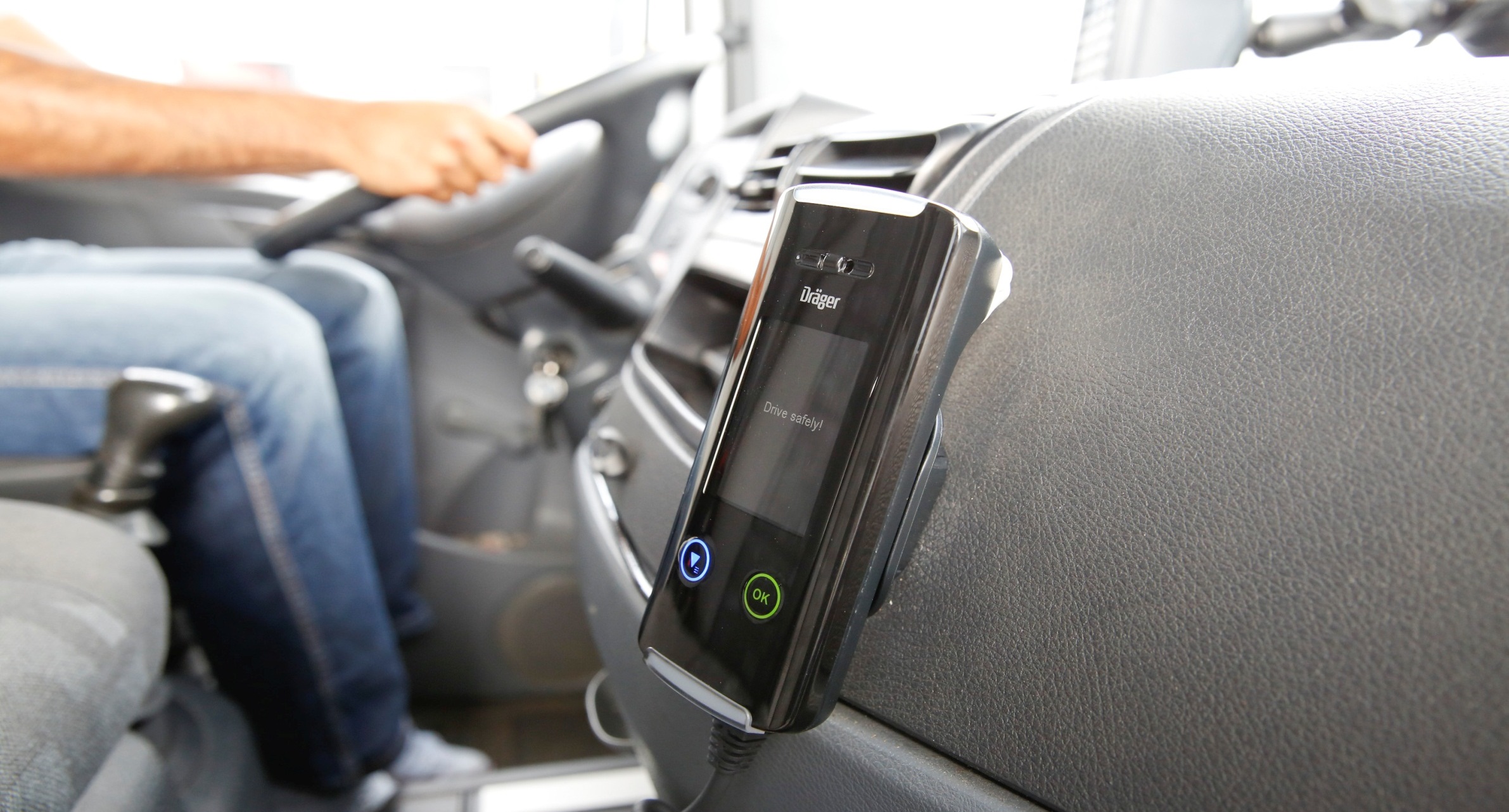 Challenge: Reliablealcohol measurementfor more safety
A bus driver or a driver transporting hazardous goods is responsible for his/her own life and for public safety. An alcohol measuring instrument with vehicle immobilizer helps to protect staff, passengers and goods reliably from the risks of drunk-driving. Therefore, you need a device ready to use quickly and operate with low power consumption.
Passenger and goods transportation
1
Commercial vehicles at the workplace
2
Offender programs
3
Solution: Interlock 7000
Dräger Interlock® 7000Application Scenarios
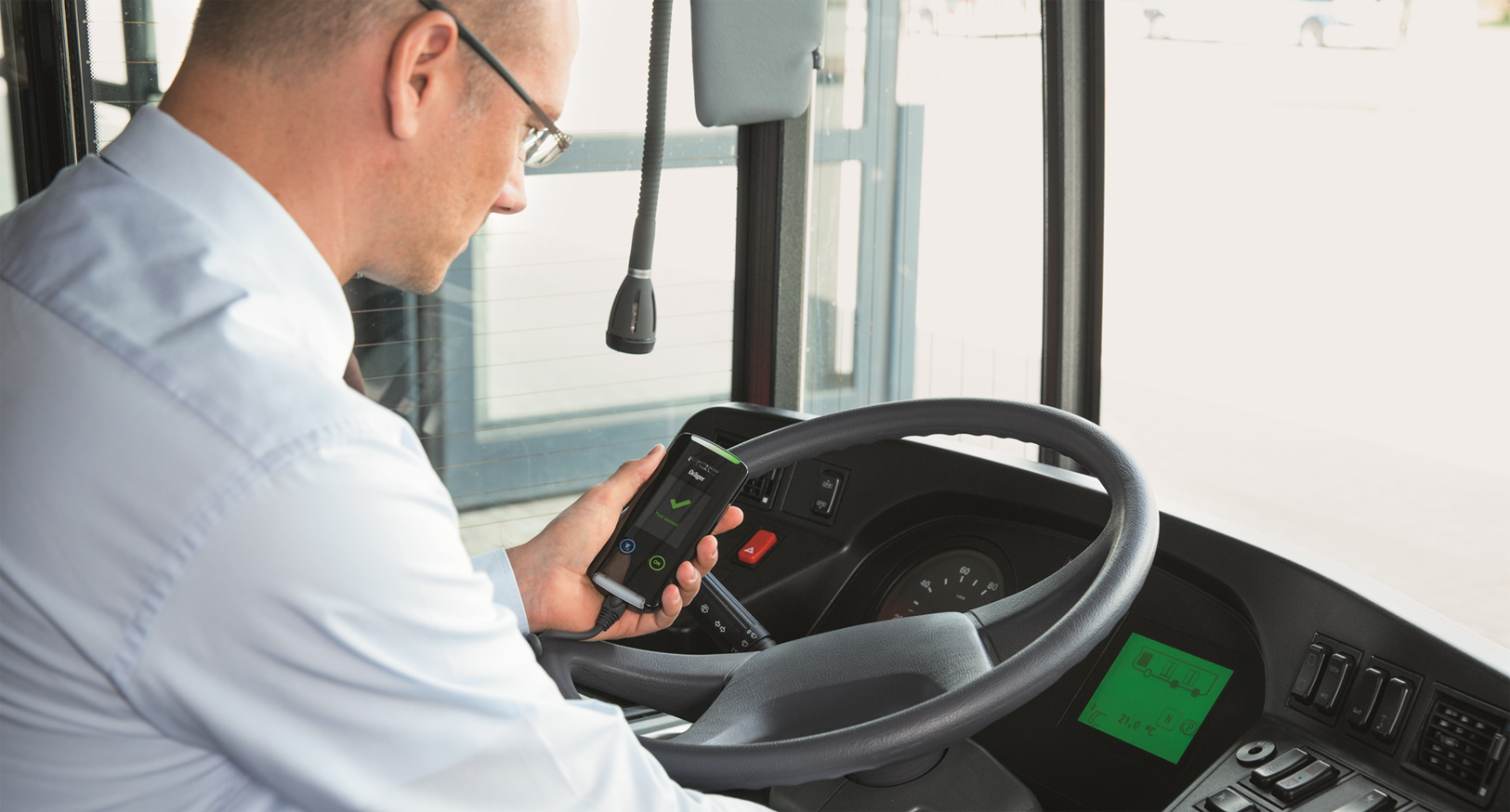 Challenge: Reliablealcohol measurementfor more safety
Everyday, workers in mines, construction sites and other workplaces use heavy and large vehicles like mining vehicles, cranes, light trucks or fork lifts. While using these vehicles, it is especially important to reduce alcohol-related accident risks and risks dueto residual alcohol.
Offender programs
3
Passenger and goods transportation
1
Commercial vehicles at the workplace
2
Solution: Interlock 7000
Dräger Interlock® 7000Application Scenarios
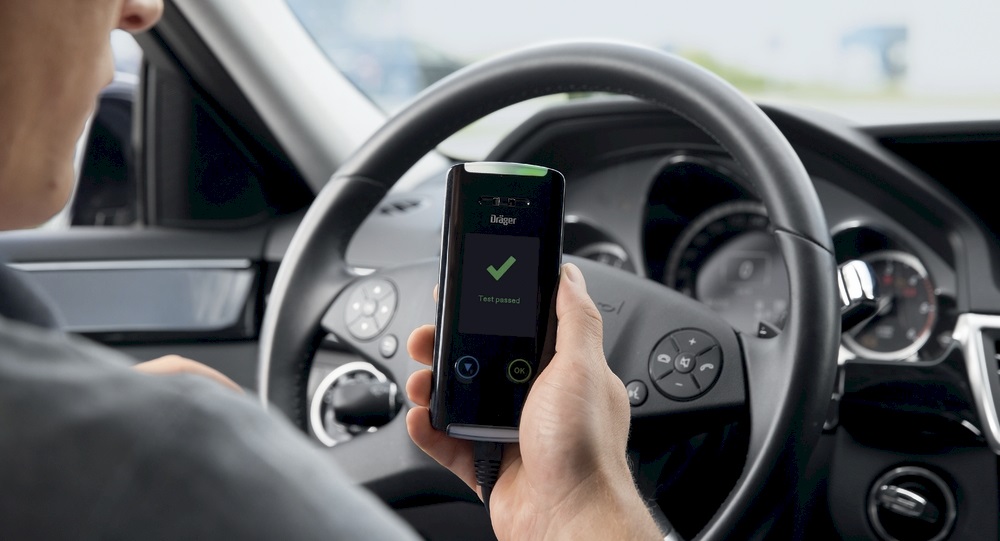 Challenge: Reliablealcohol measurementfor more safety
A safe start into road traffic can be increased by an alcohol ignition interlock device used within legally required drunk-driving offender programs. The device should provide reliable and precise results due to state-of-the-art technology.It should also facilitate the daily data handling of the responsible authorities. All stored data should be tamper-proofed.
Passenger and goods transportation
1
Commercial vehicles at the workplace
2
Offender programs
3
Solution: Interlock 7000
Dräger Interlock® 7000Extended Portfolio
Extended portfolioAlcohol and drug detection
The products of the Dräger Interlock® and Dräger Alcotest® family specifically measure alcohol. The drug detection devices are based on oral fluid screening.The measuring results are reliable and precise. 
With our alcohol and drug detection devices you benefit from the results of our extensive experience.
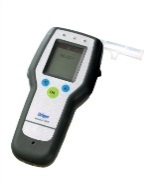 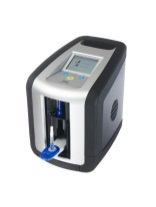 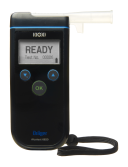 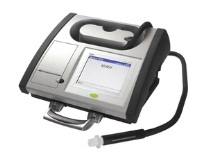 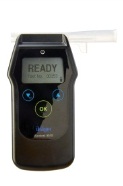 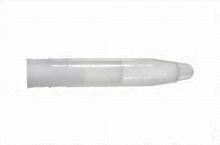 For more than 60 years Dräger has been  a recognized reference 
for breath alcohol  measurements in the police sector.
Dräger DrugTest® Drug testing devices
Dräger Alcotest®Screening and evidential alcohol measuring devices
Dräger Interlock®Alcohol measuring devices with vehicle immobilizer
Dräger Interlock® 7000Technical Data
Short warm-up-time
for cost and time 
effective testing
€
Wide temperature 
range for use under 
different climate 
conditions
€
Reliable results
due to proven 
technology
€
Safety due to 
good image quality, 
no matter if it is day or night
Fast and flexible 
data readout
Safety
Cost efficiency
Produc-tivity
<
Dräger Interlock® 7000Markets we are in
Mining
Police
Hospital
Oil & Gas
xxx
Logistics
Public transportation
Private use
Mining
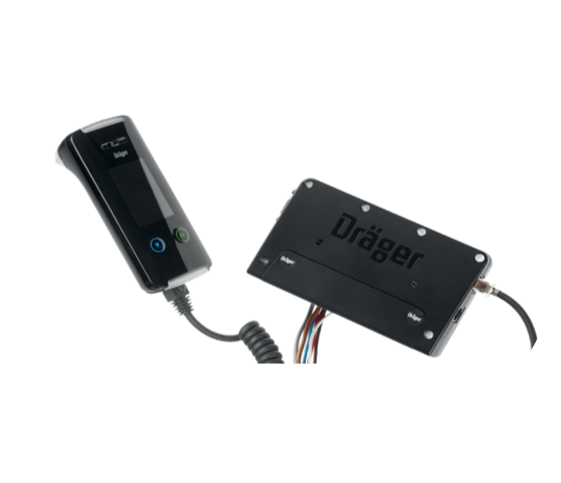 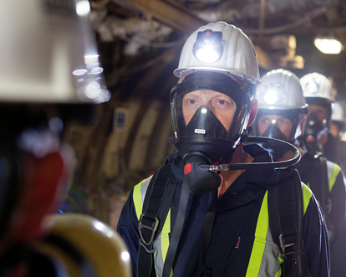 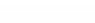 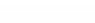 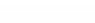